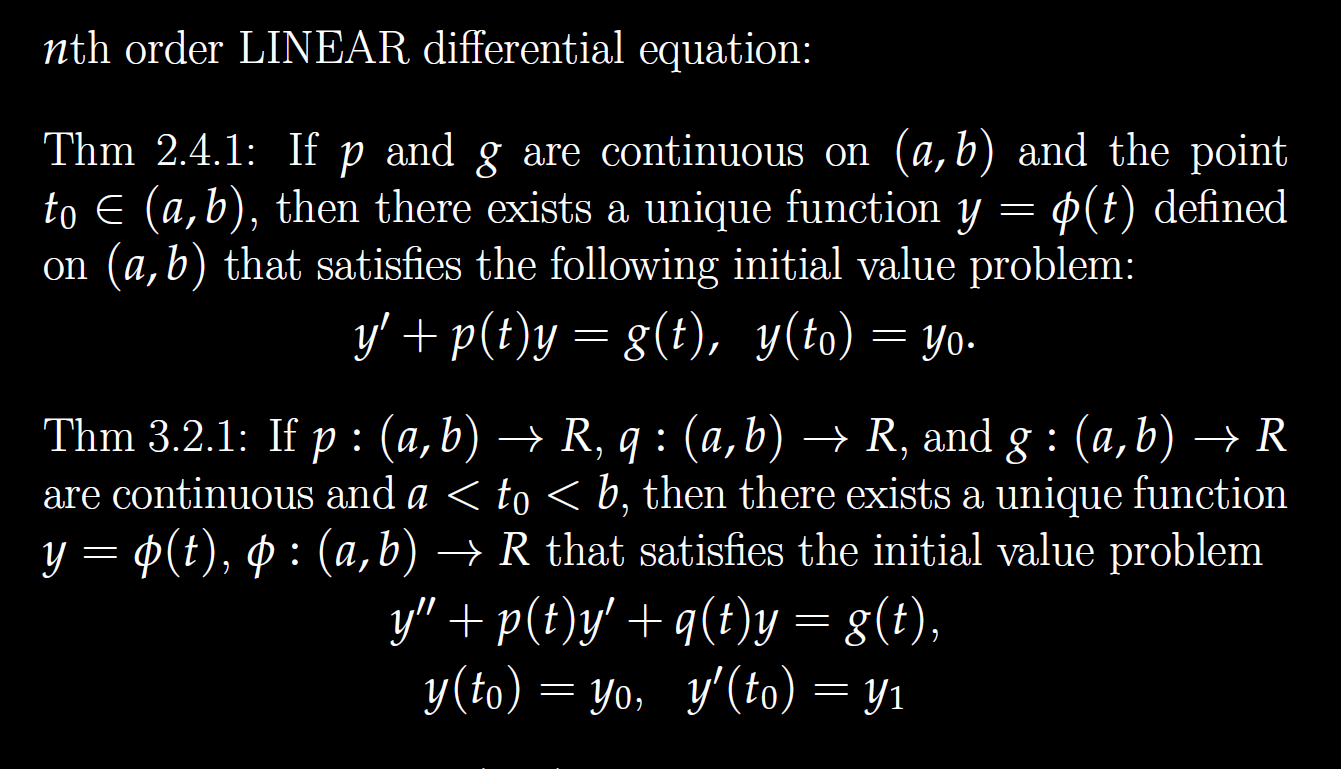 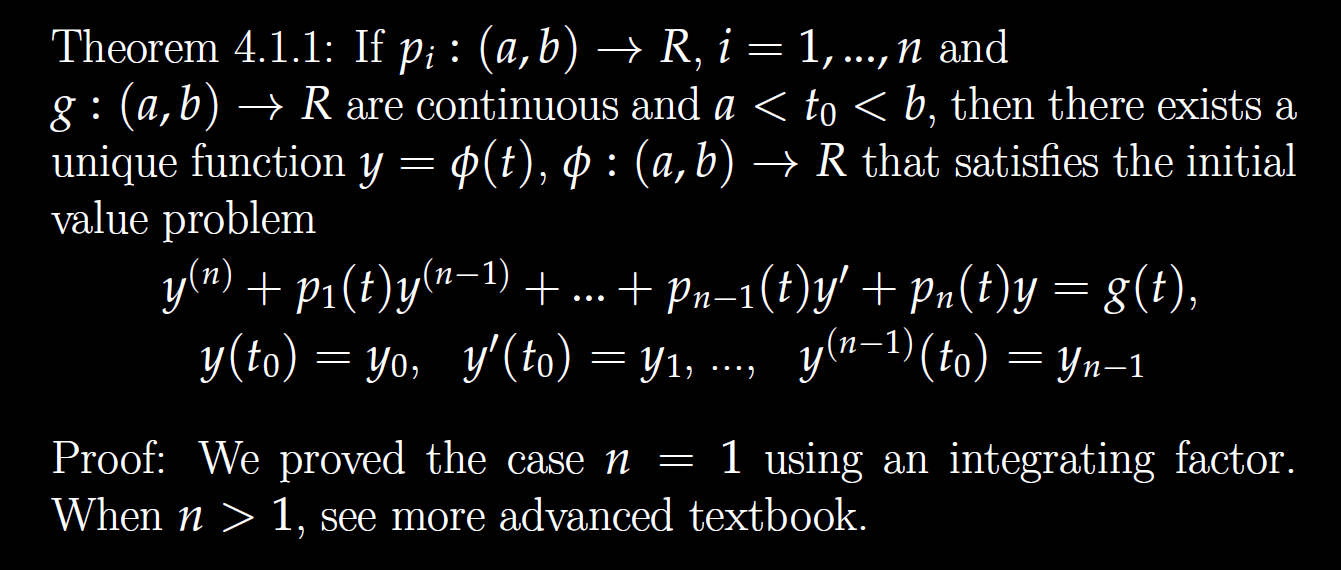 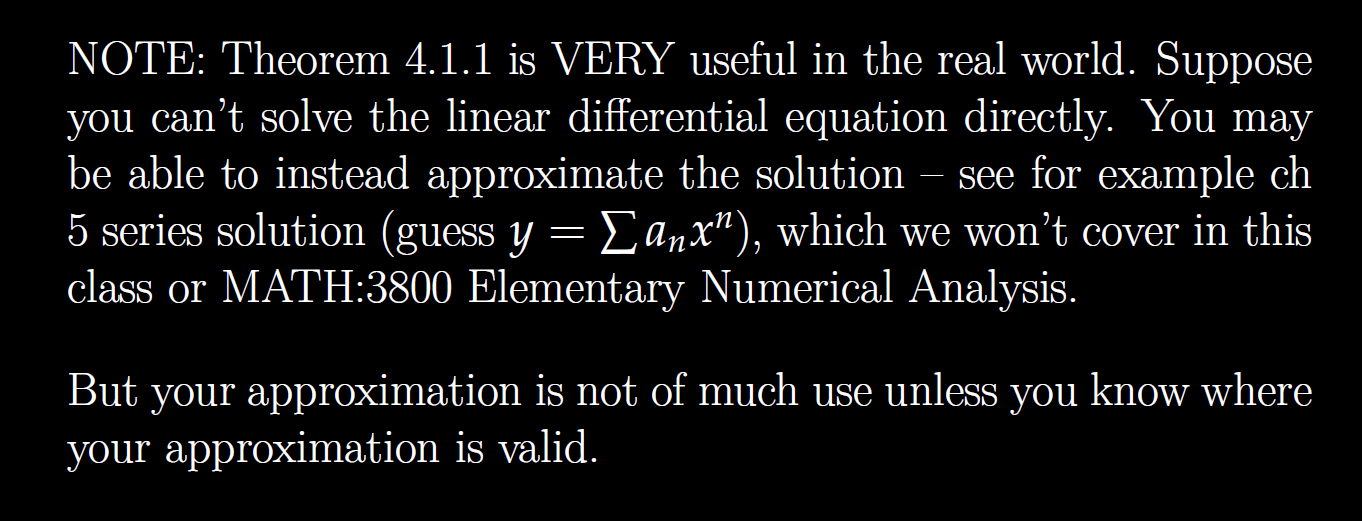 Determine (without solving the problem) an interval in which the solution of the given initial value problem is certain to exist and be unique.
Determine (without solving the problem) an interval in which the solution of the given initial value problem is certain to exist and be unique.
Determine (without solving the problem) an interval in which the solution of the given initial value problem is certain to exist and be unique.
Determine (without solving the problem) an interval in which the solution of the given initial value problem is certain to exist and be unique.
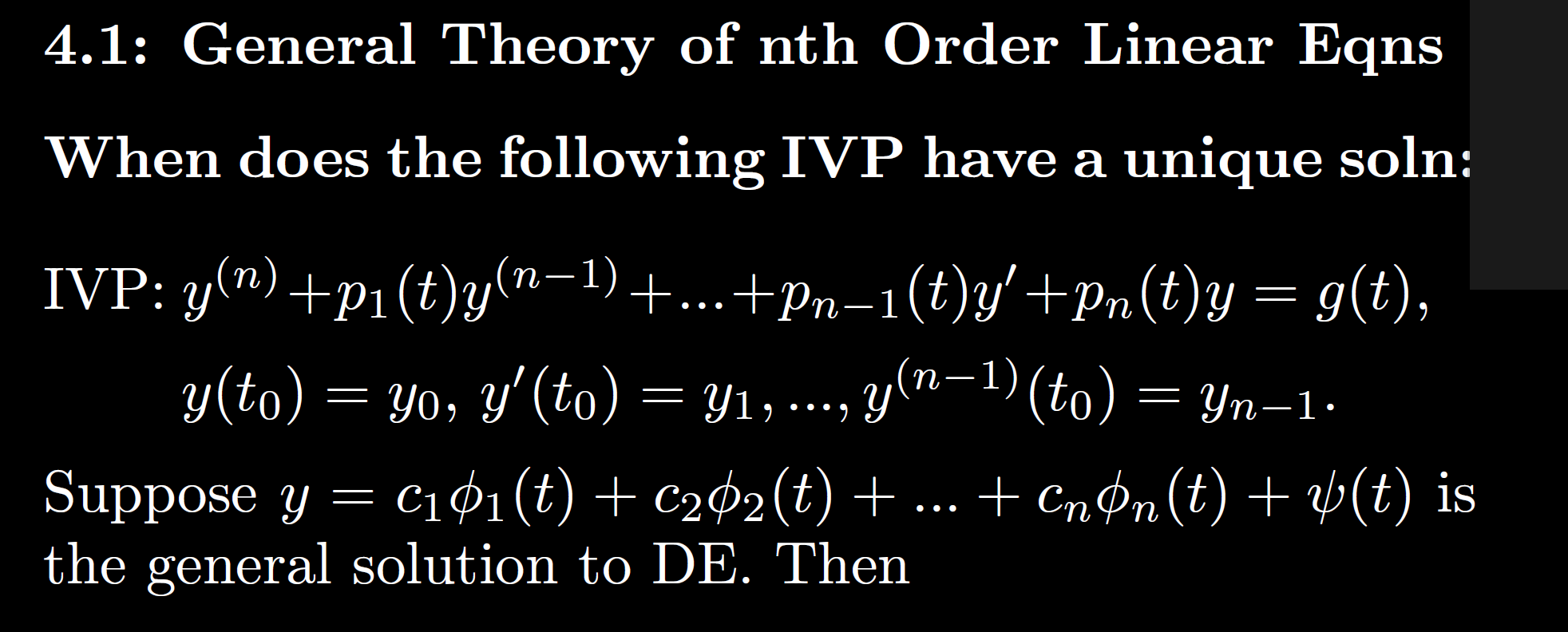 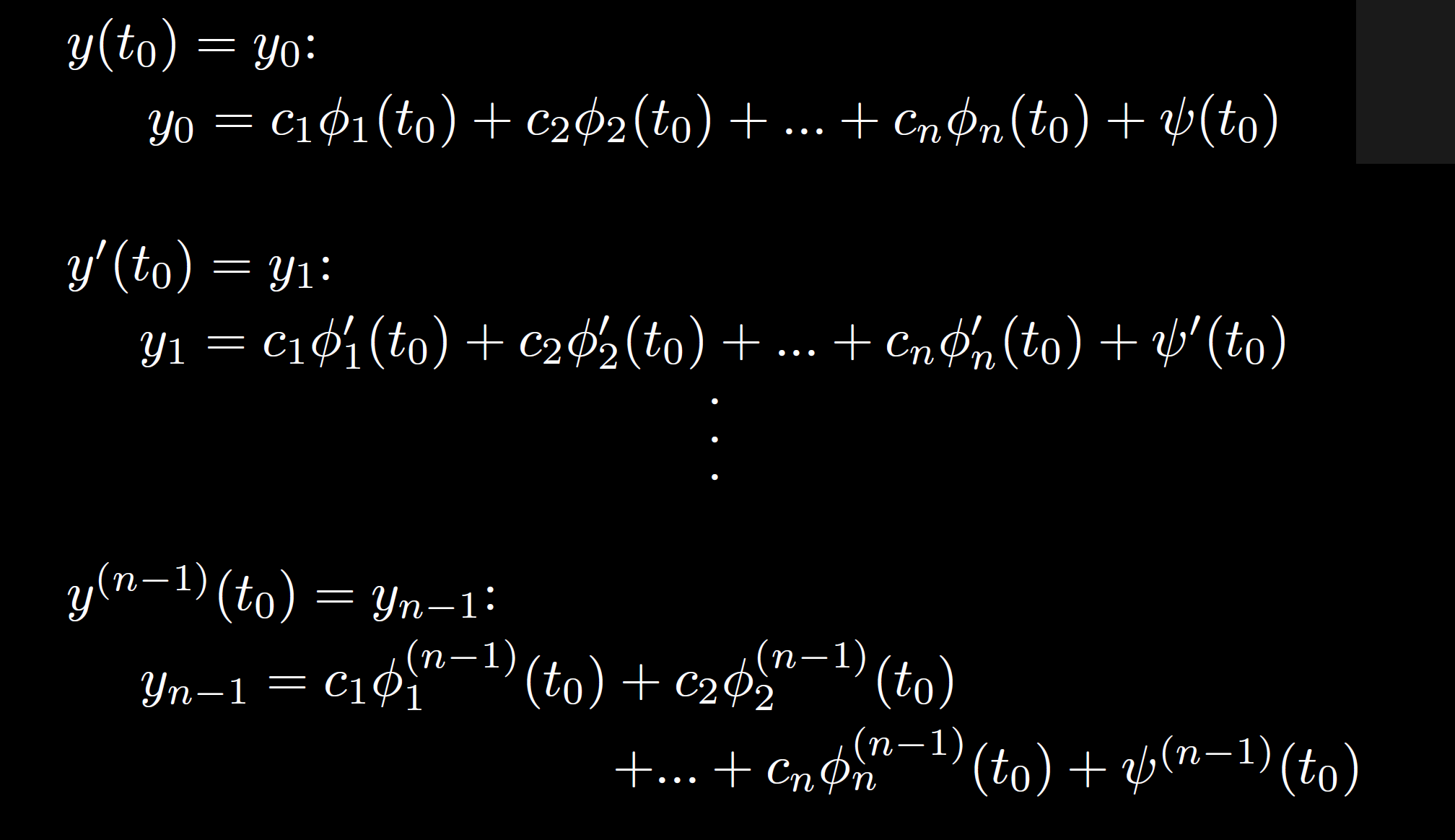 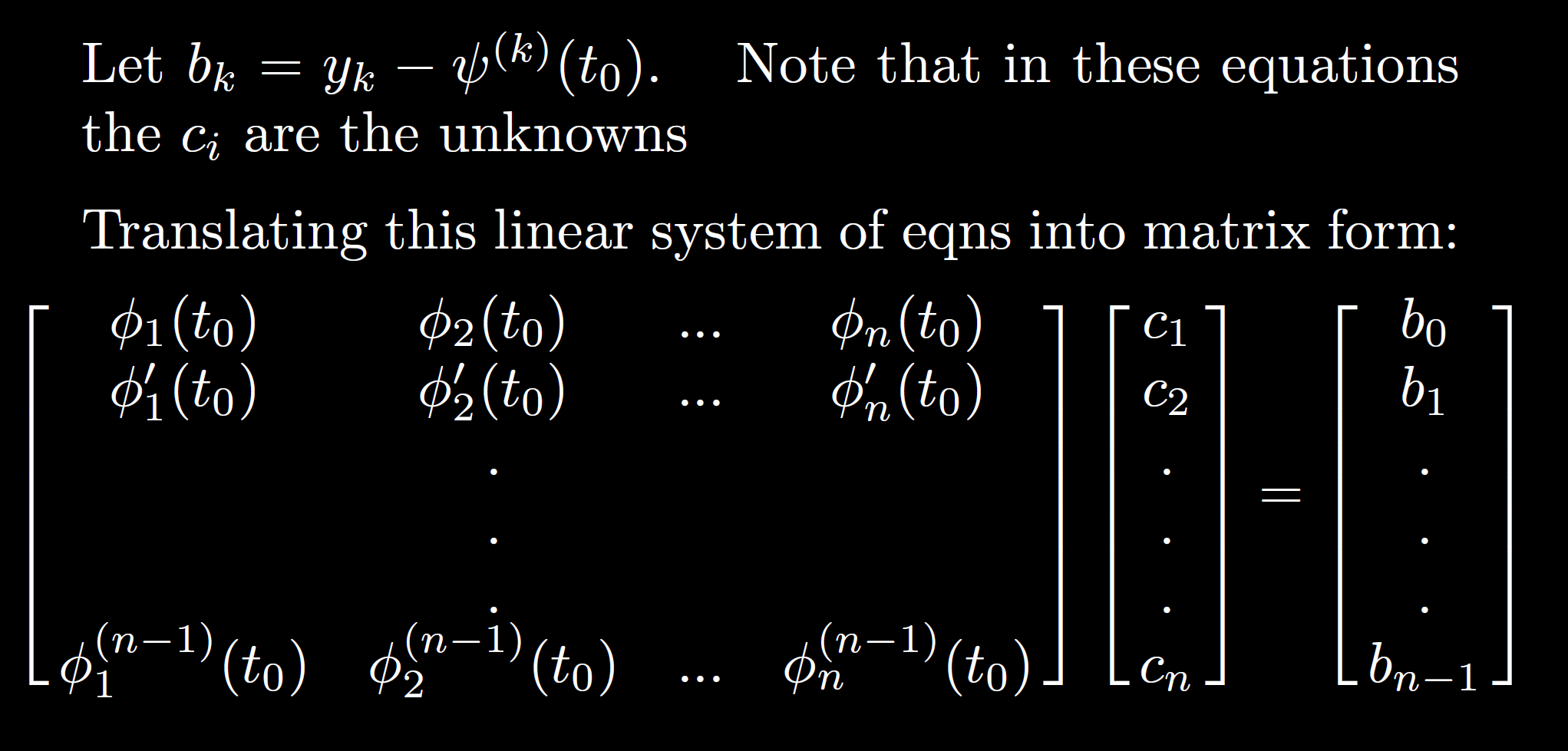 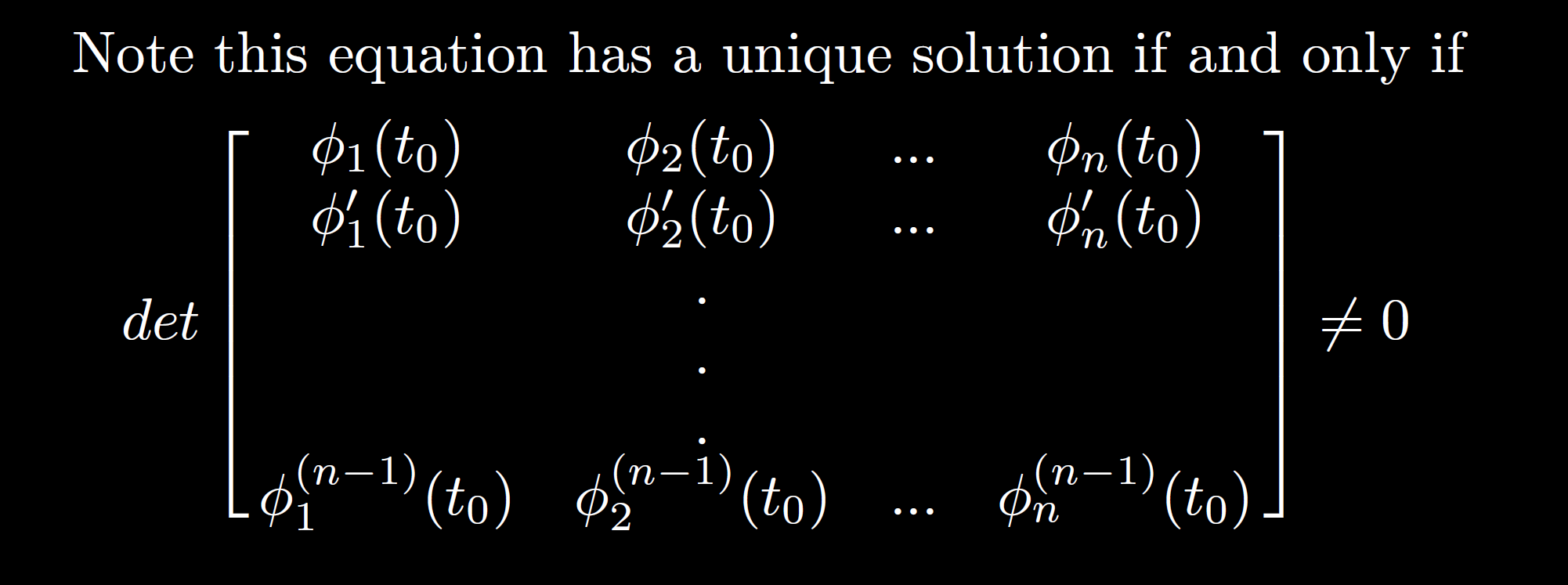 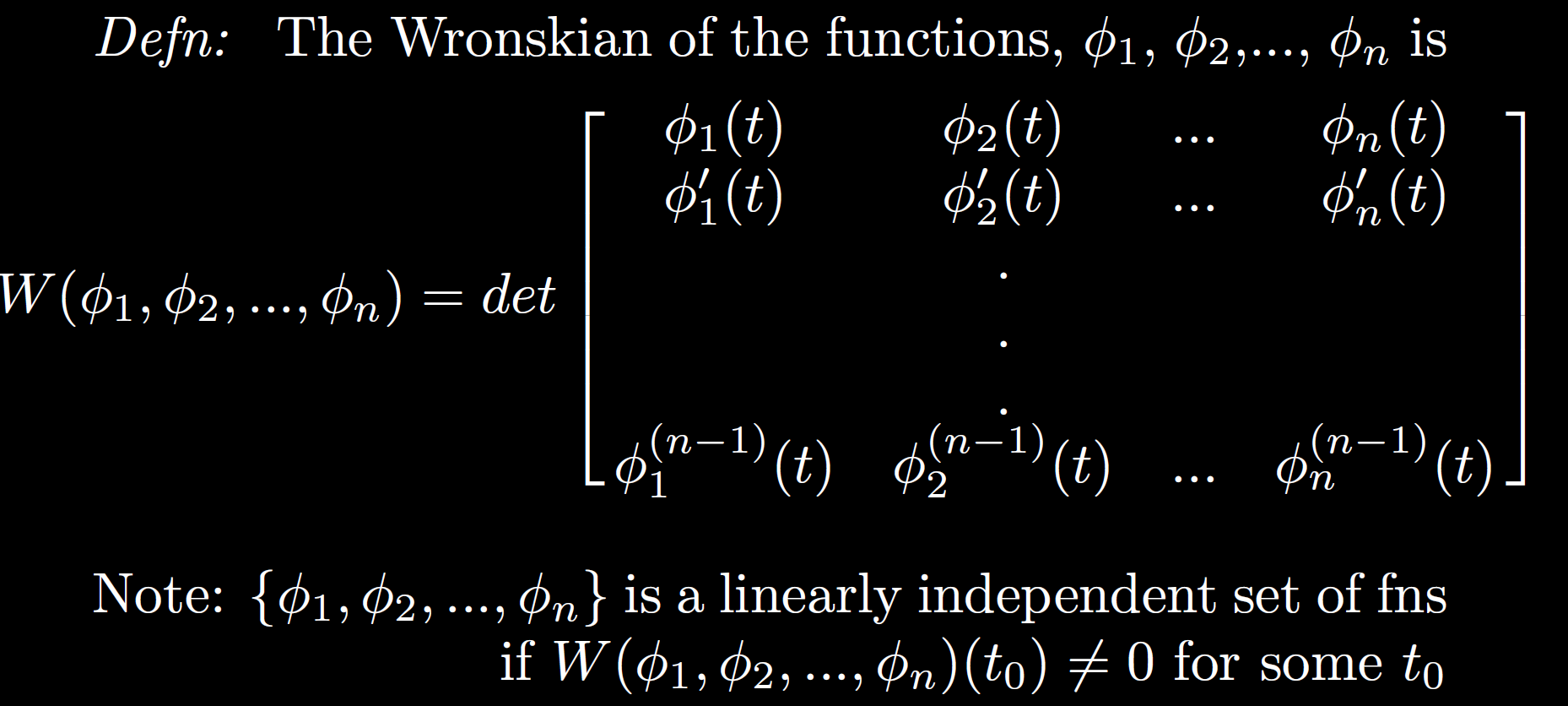 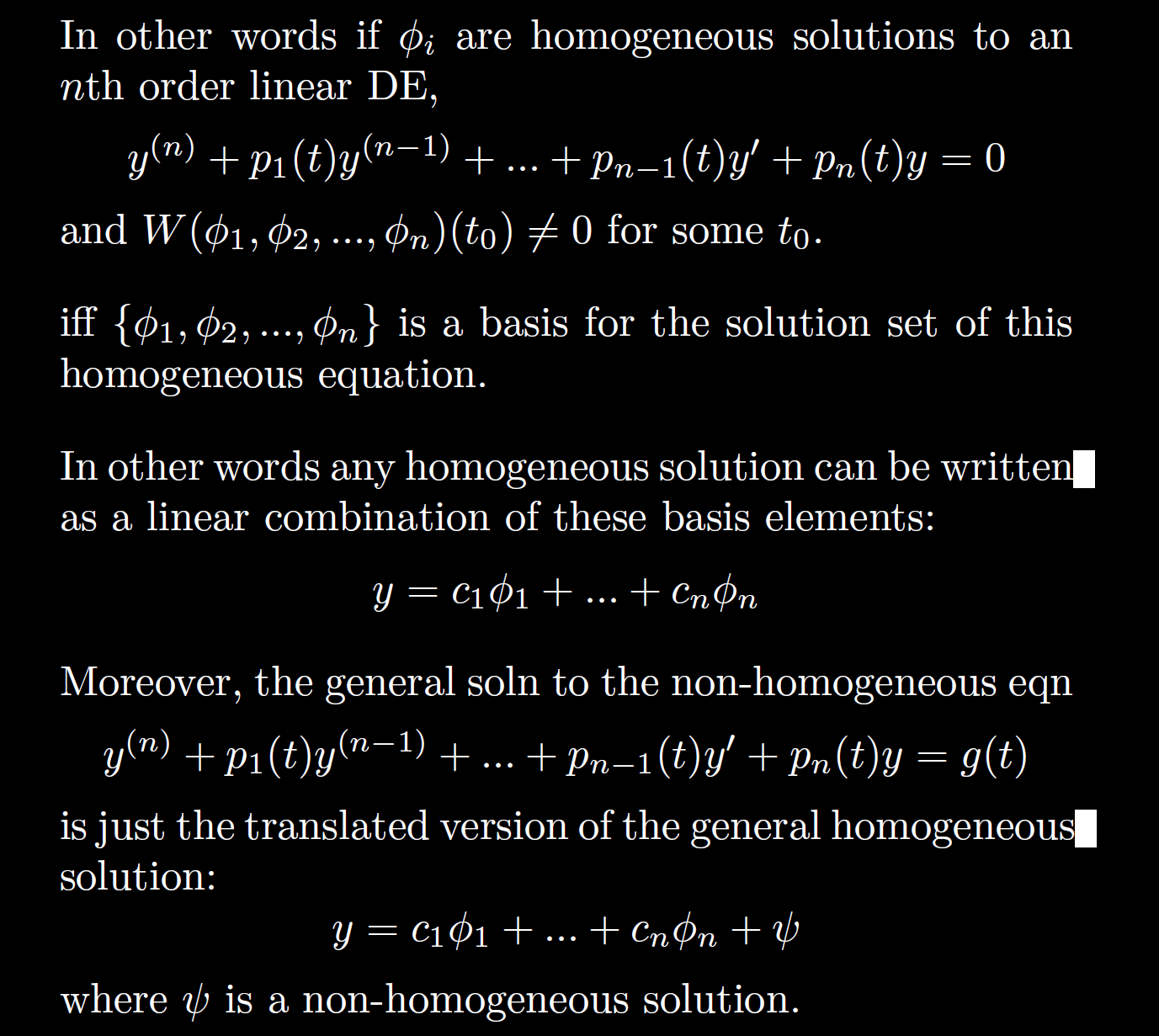 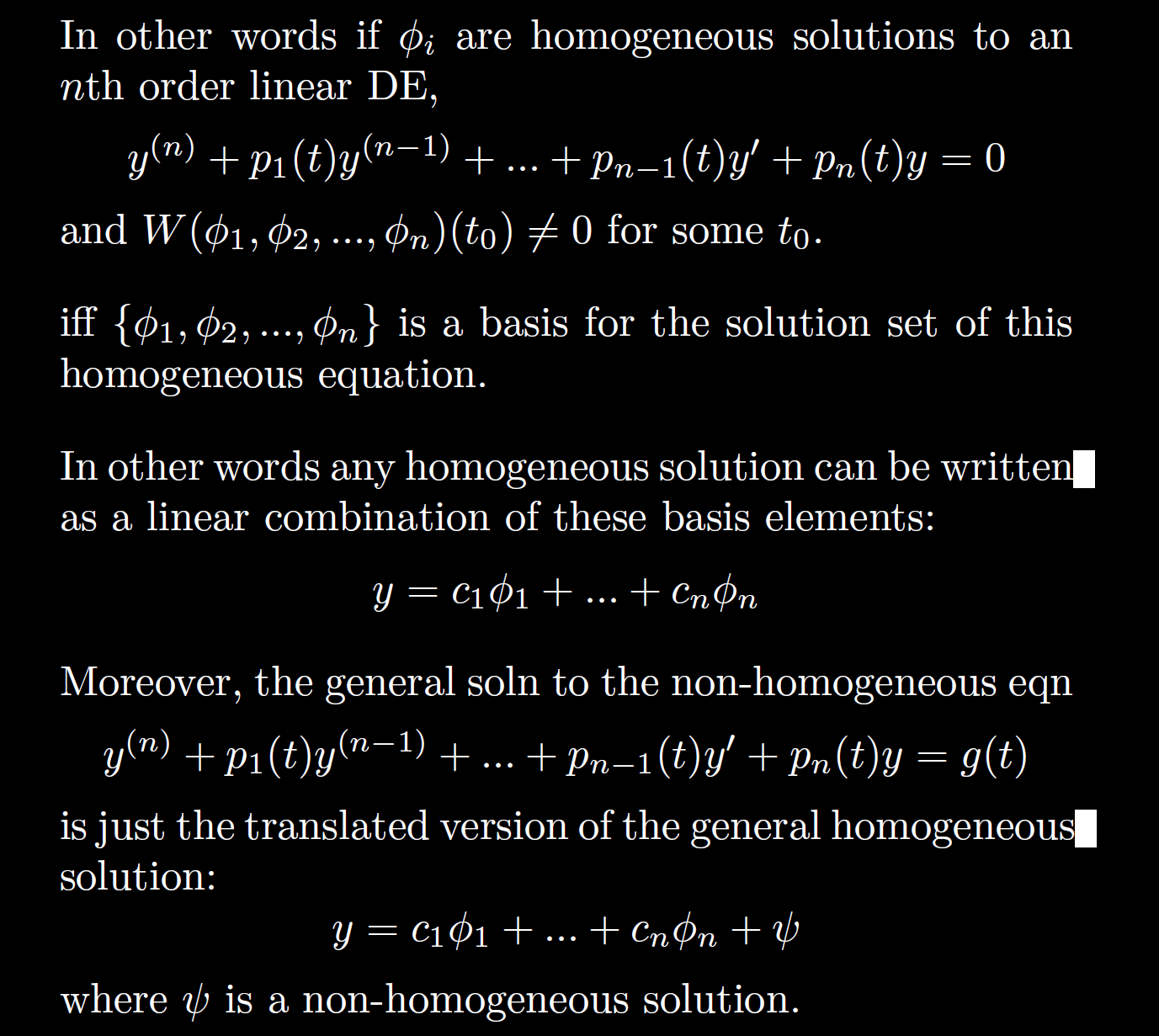 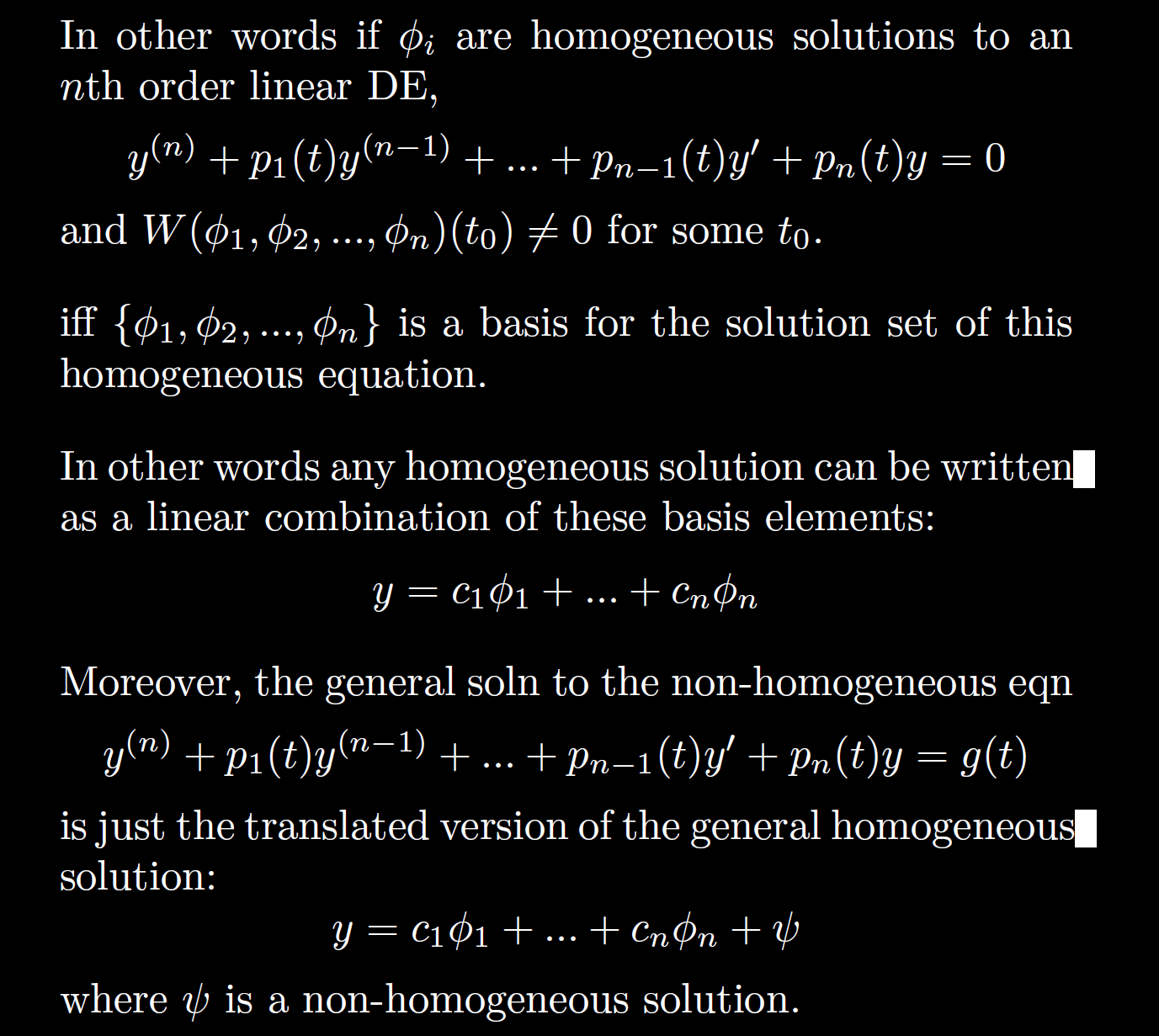 Linear Independence and the Wronskian
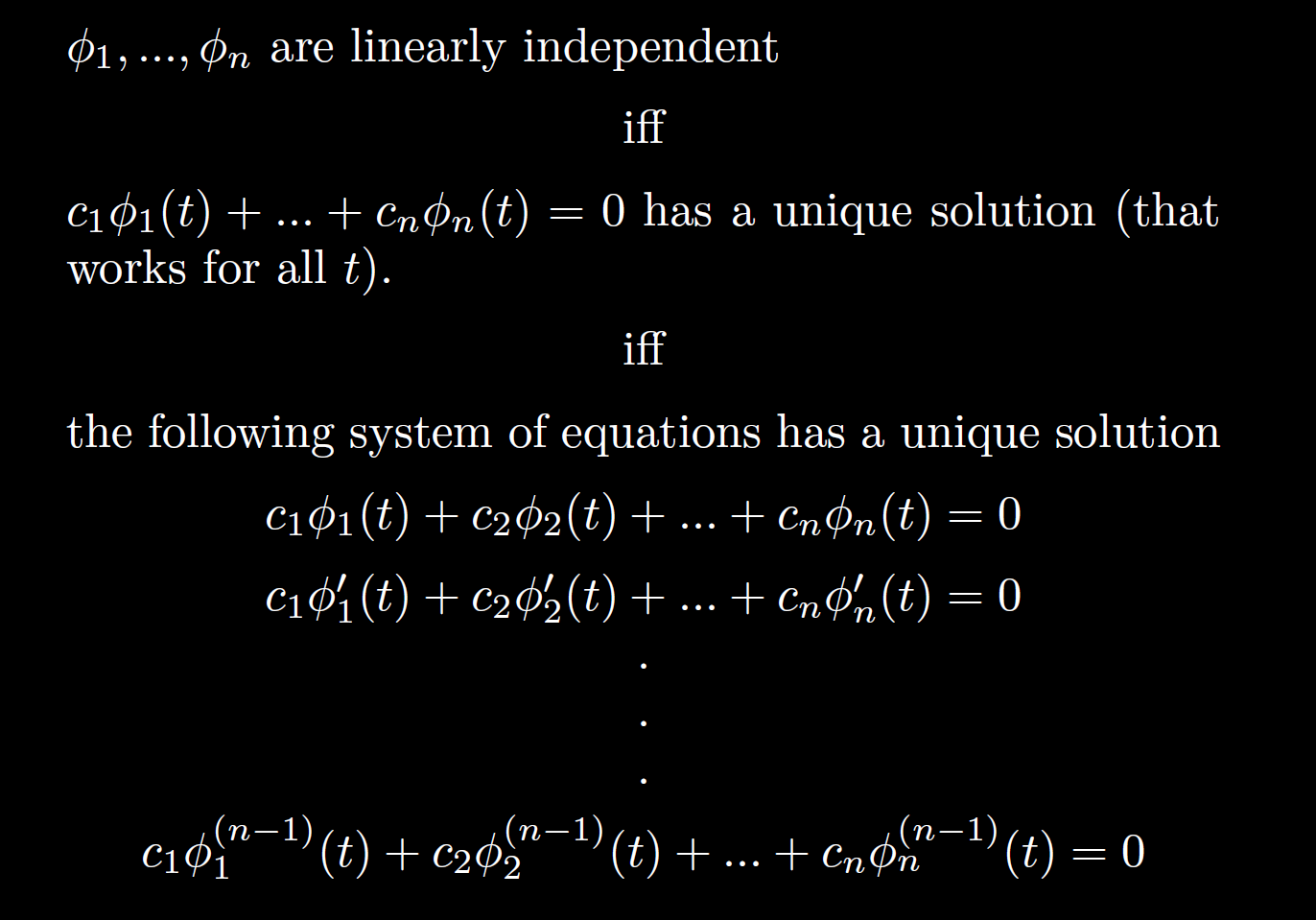 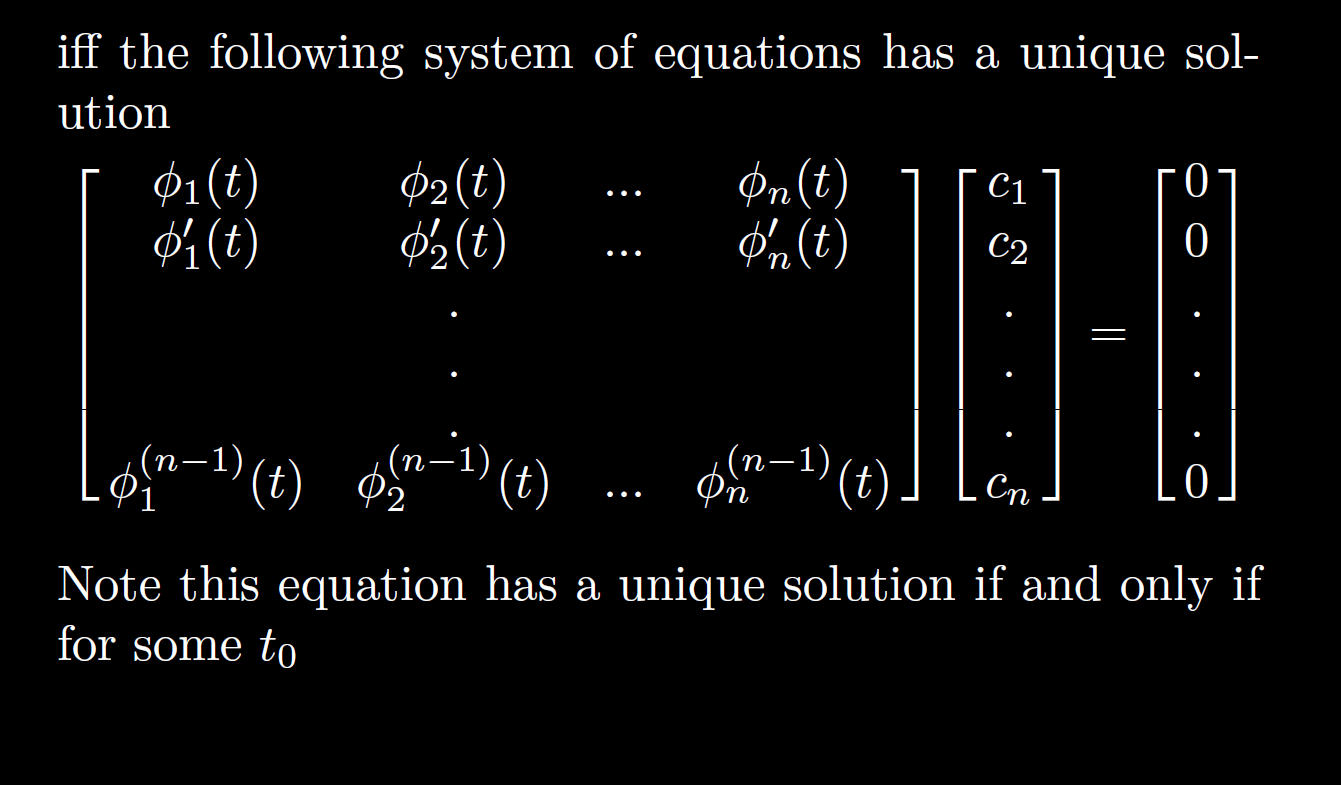 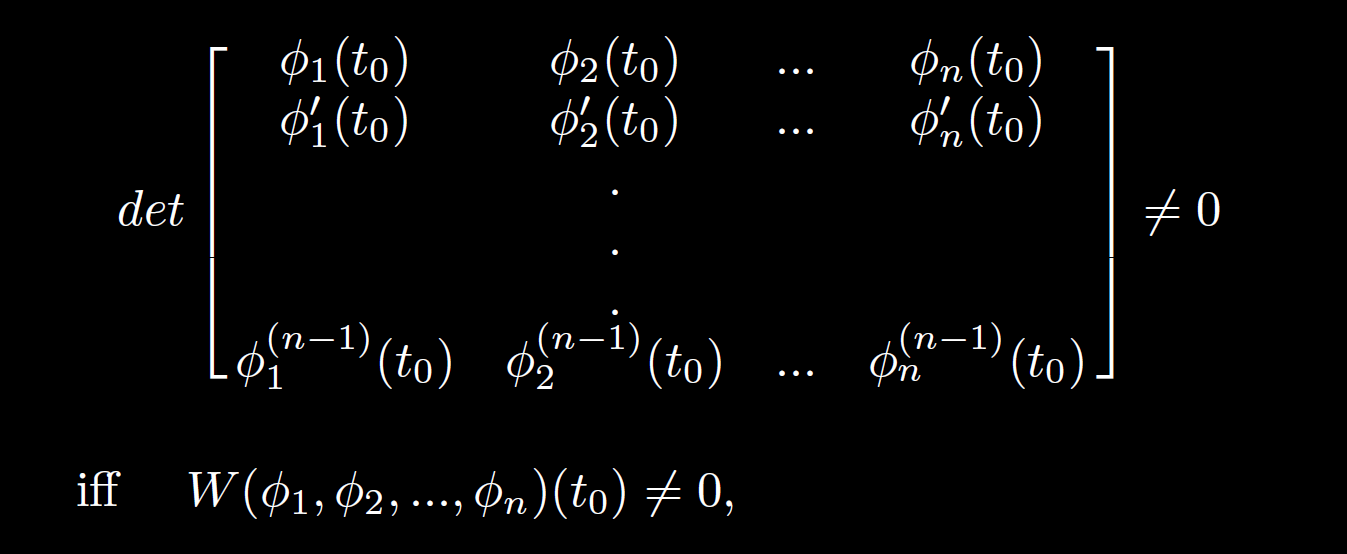 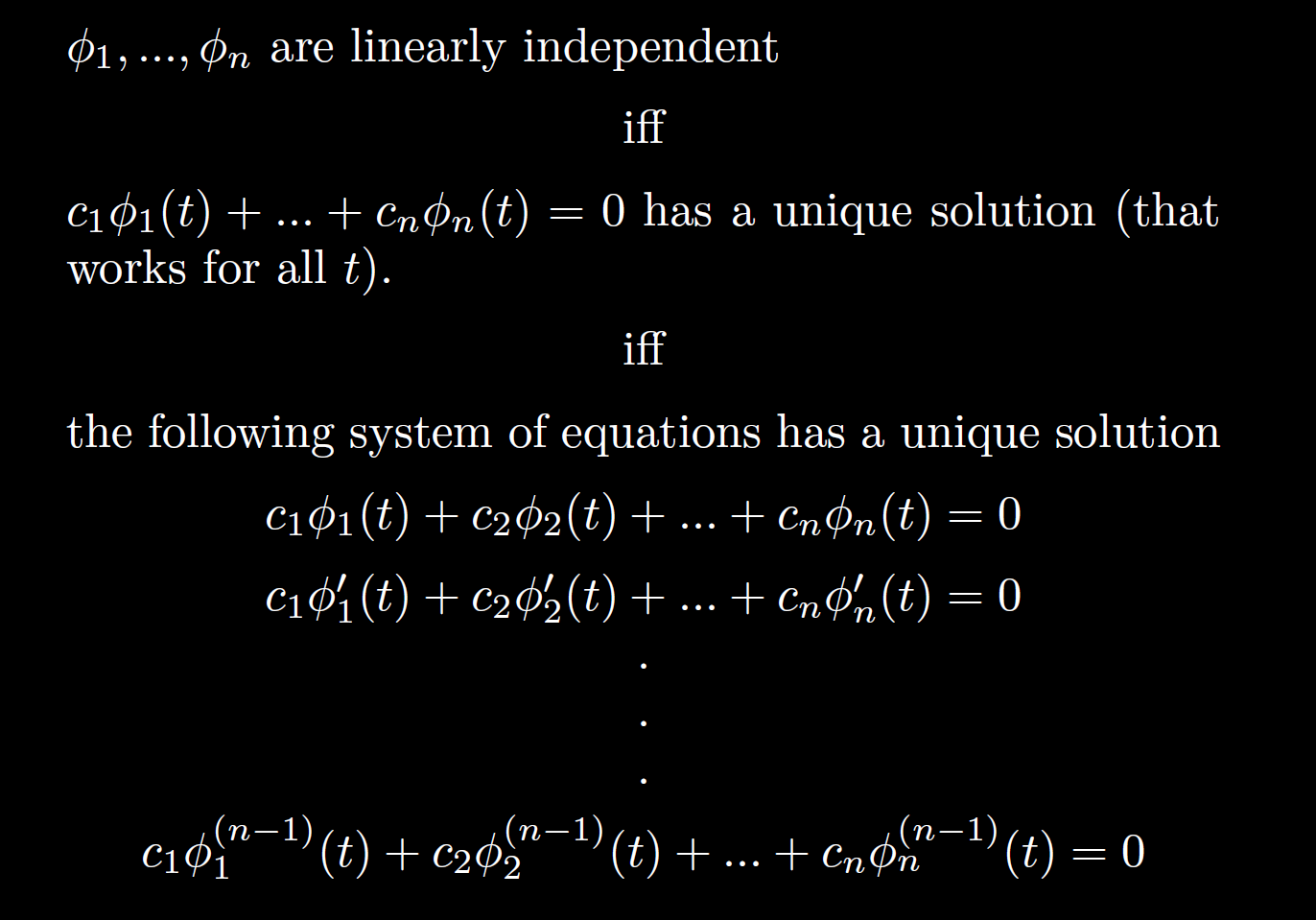 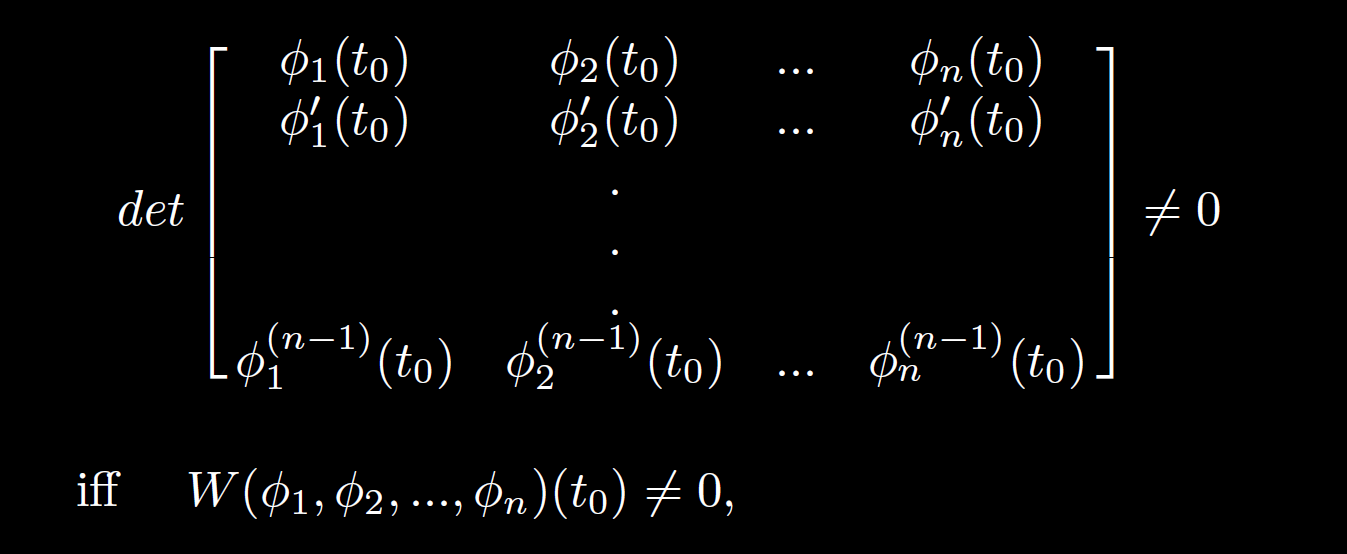 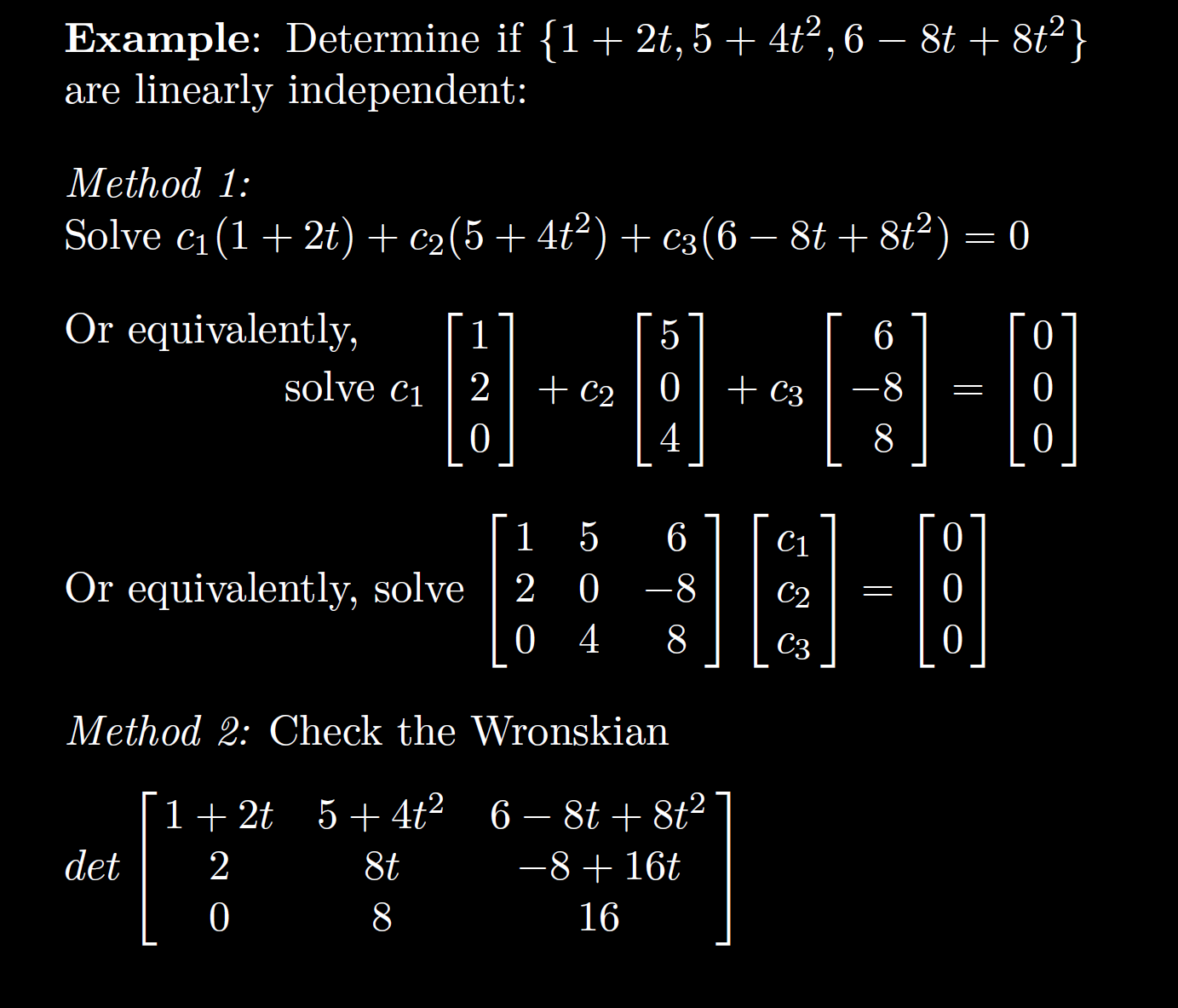 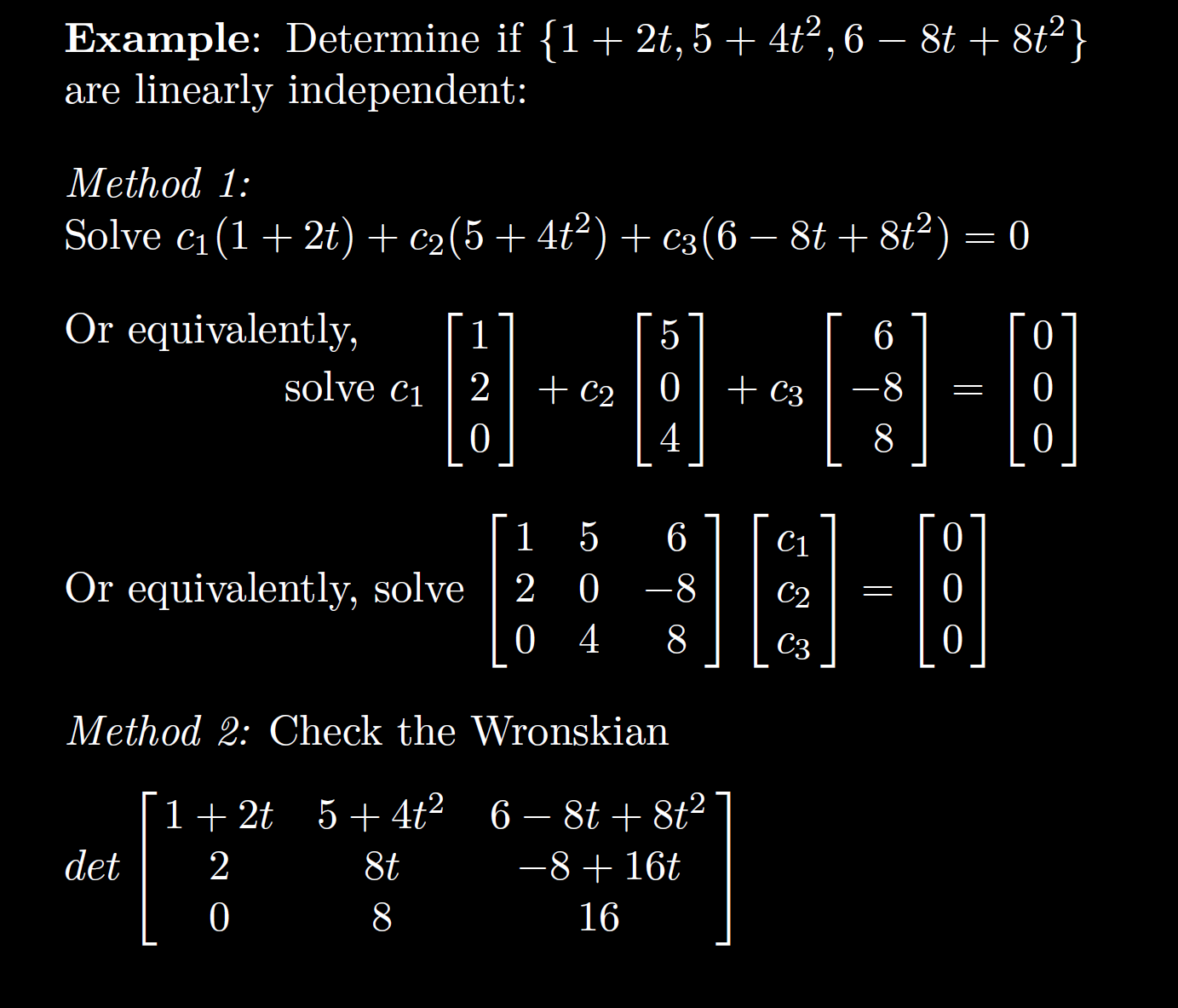 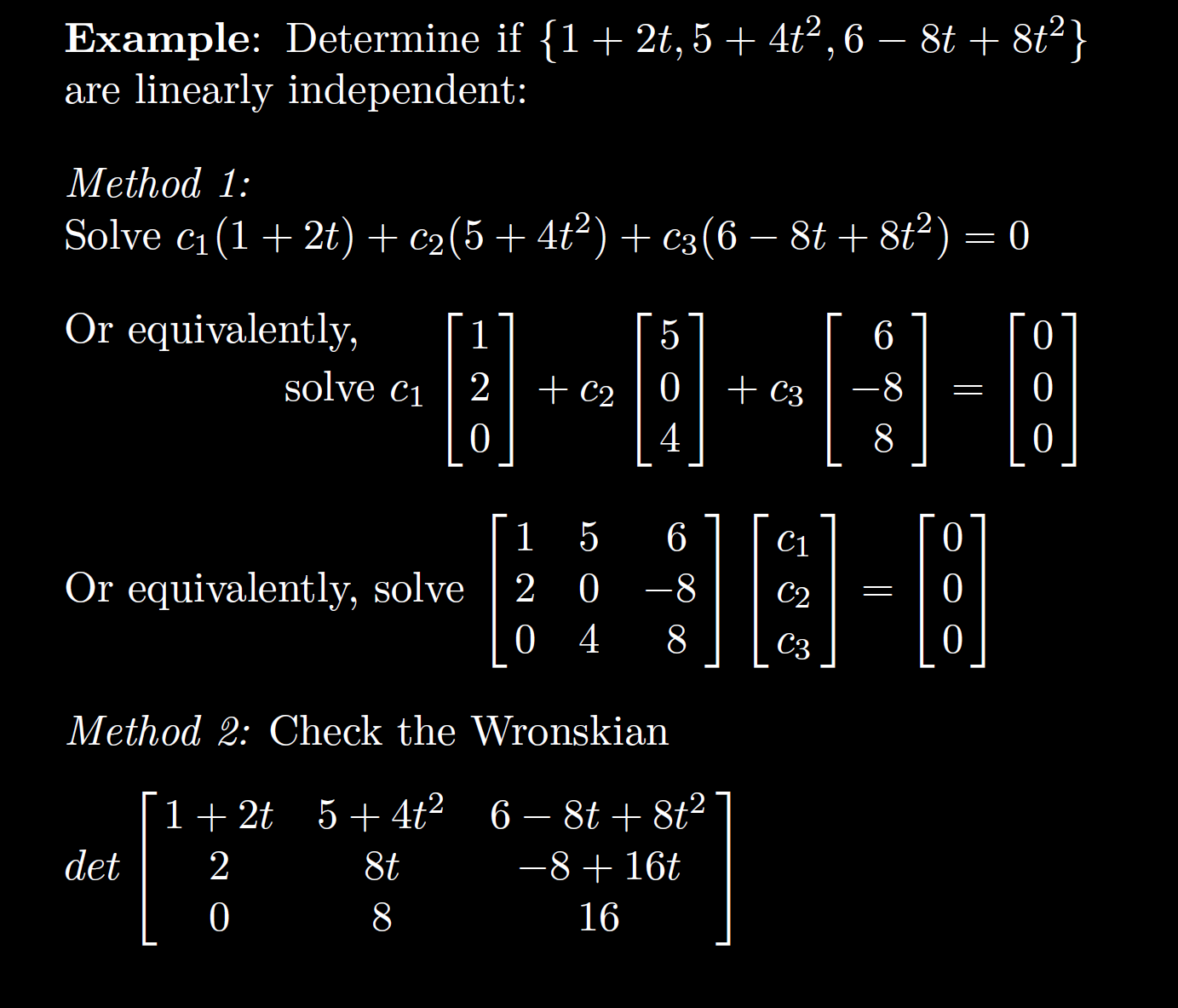 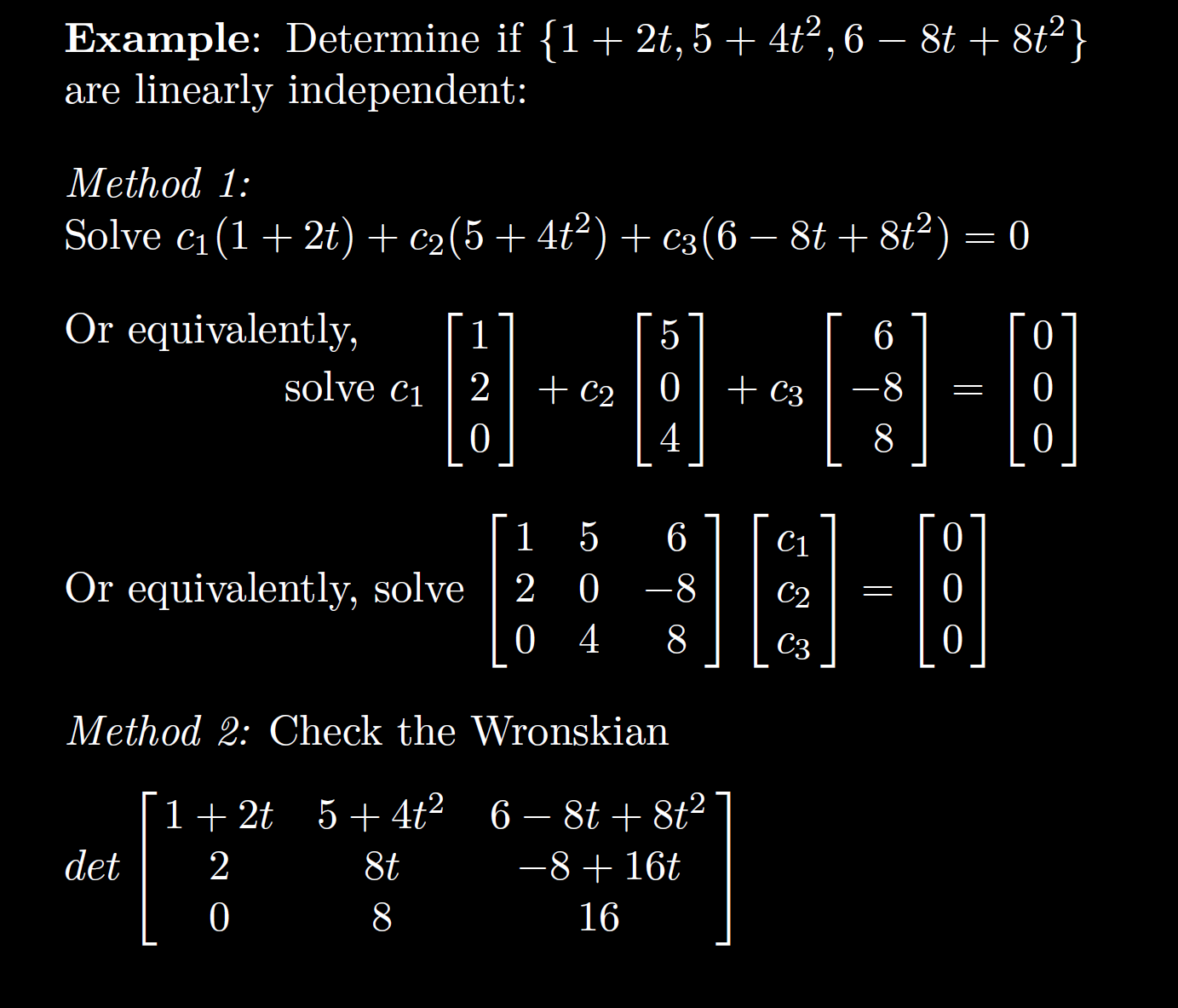 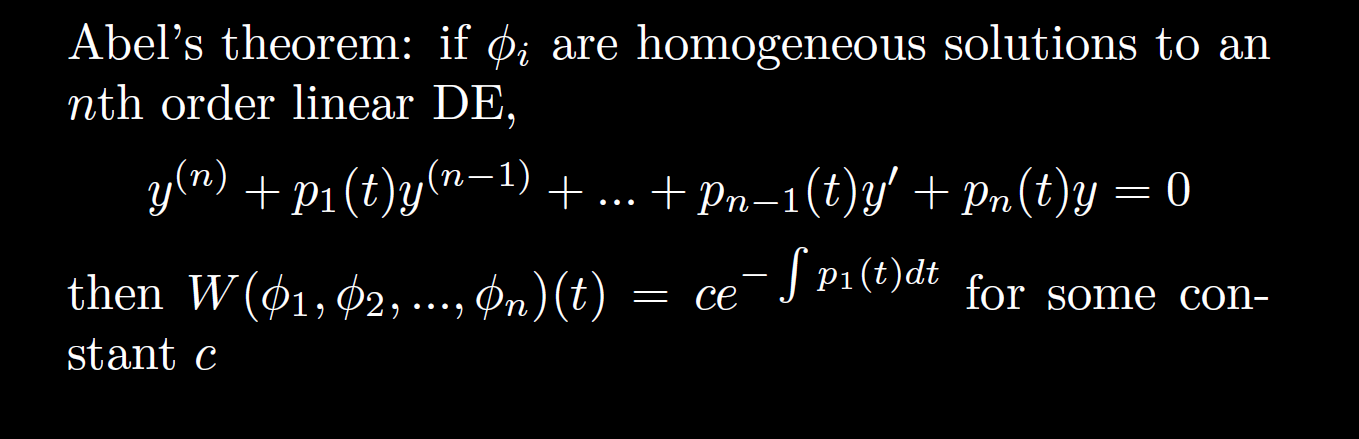 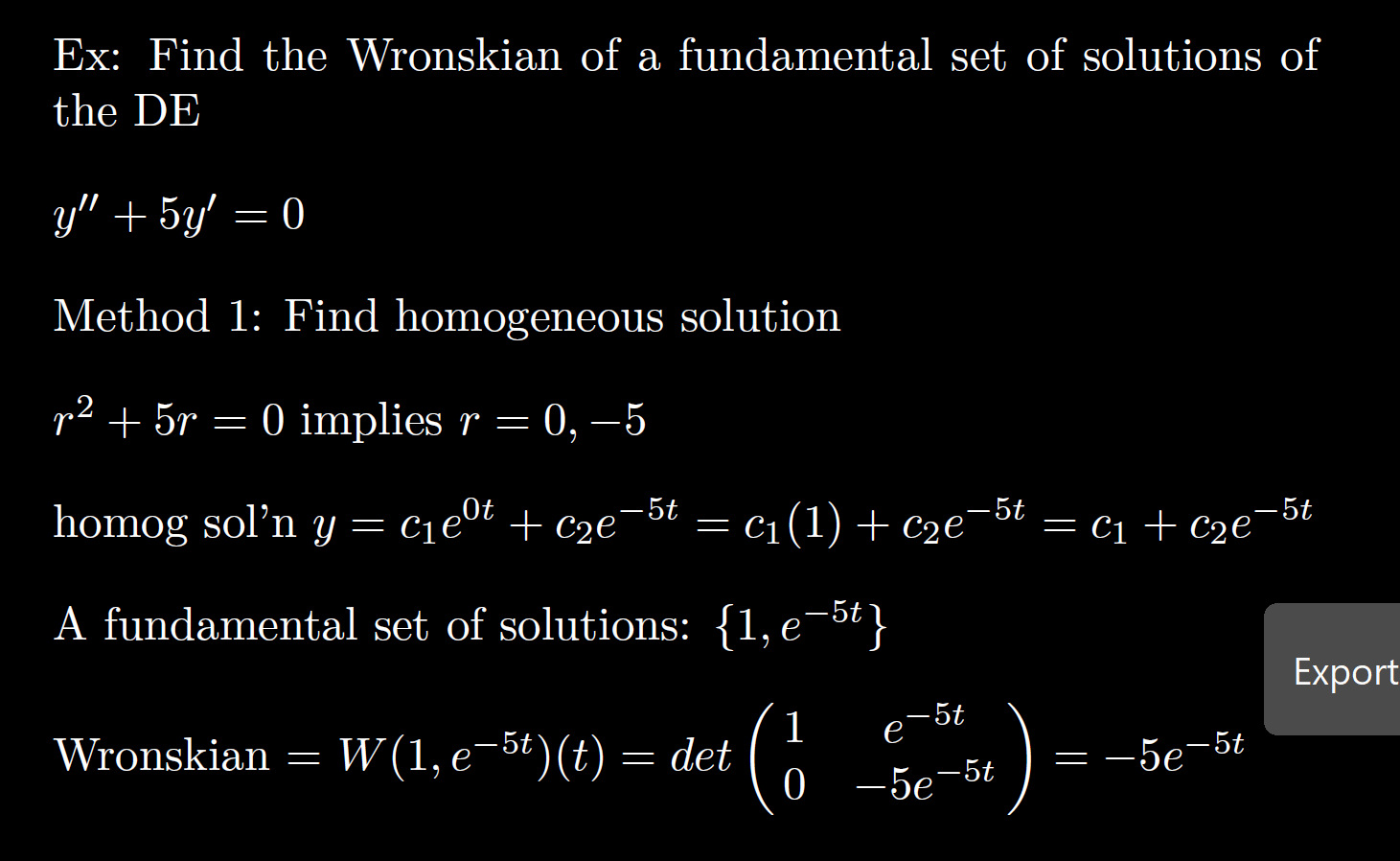 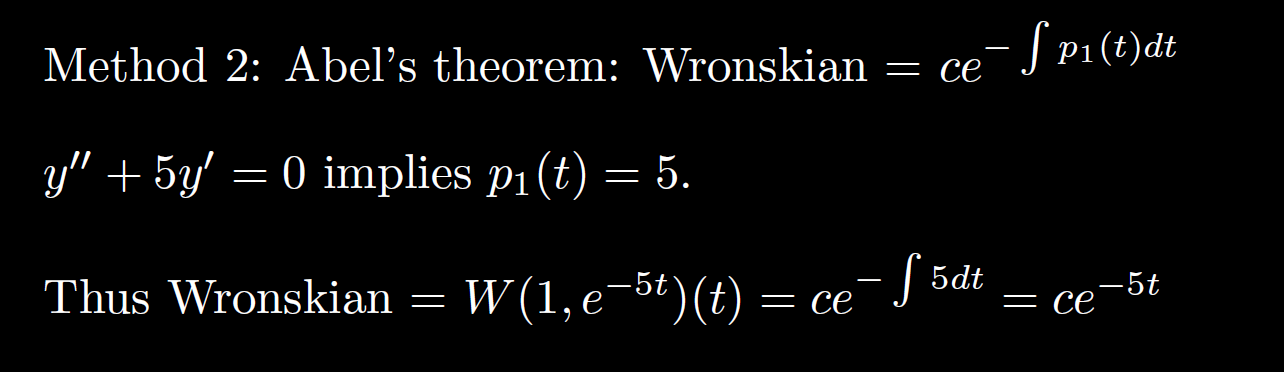 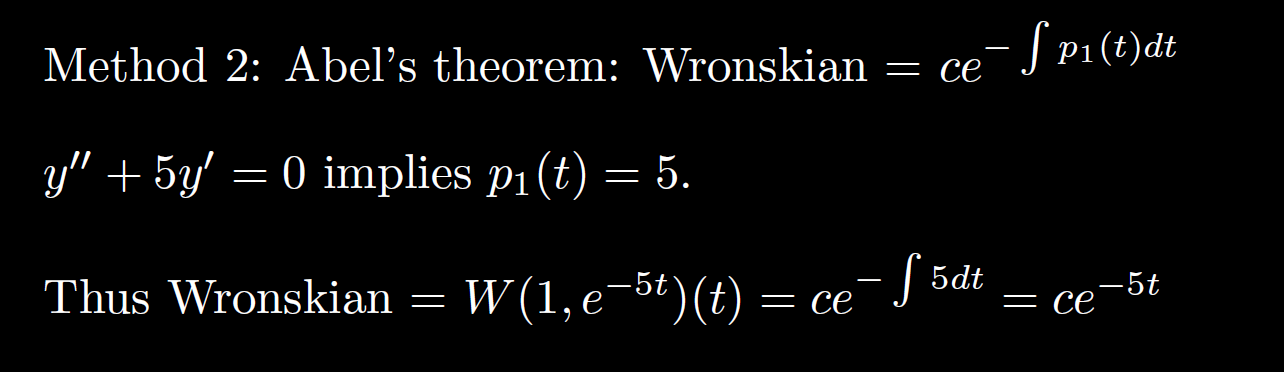